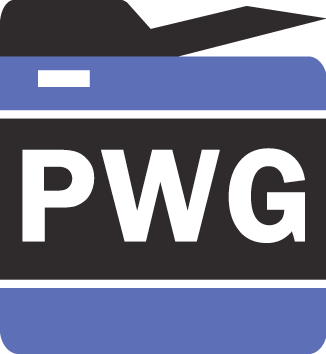 ®
The Printer Working Group
IPP Workgroup Session, Day 1
November 20, 2019
Copyright © 2019 The Printer Working Group. All rights reserved. The IPP Everywhere and PWG logos are trademarks of the IEEE-ISTO.
PWG IP Policy
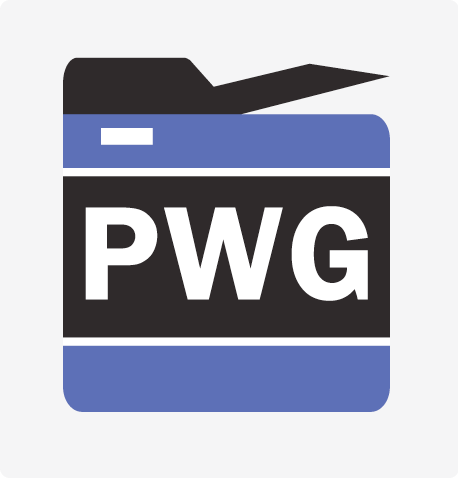 ®
"This meeting is being held in accordance with the PWG Intellectual Property Policy"
http://www.pwg.org/chair/membership_docs/pwg-ip-policy.pdf
TL;DR: Anything you say in a PWG meeting or email to a PWG address can be used in a PWG standard
(but please do read the IP policy above if you haven't done so)
Copyright © 2019 The Printer Working Group. All rights reserved. The IPP Everywhere and PWG logos are trademarks of the IEEE-ISTO.
Agenda (1/2)
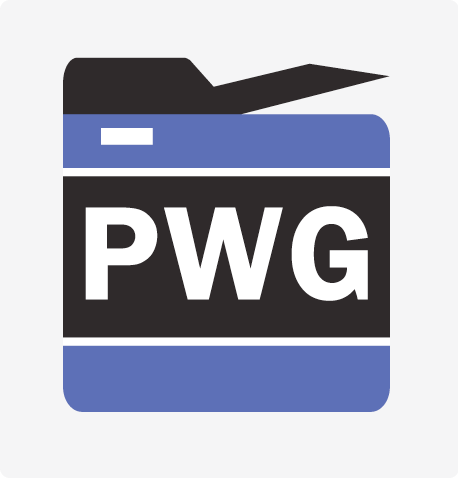 ®
November 20, 2019 (US Mountain Standard Time)
Copyright © 2019 The Printer Working Group. All rights reserved. The IPP Everywhere and PWG logos are trademarks of the IEEE-ISTO.
Agenda (2/2)
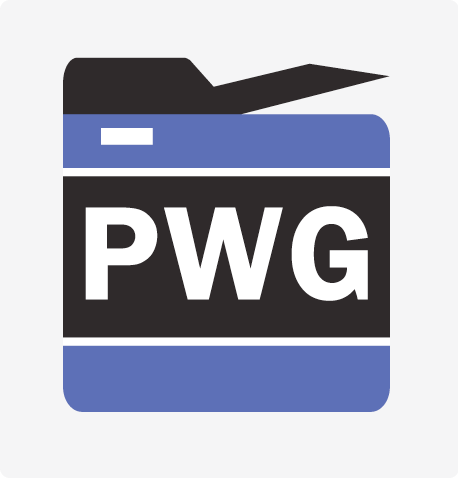 ®
November 21, 2019 (US Mountain Standard Time)
Copyright © 2019 The Printer Working Group. All rights reserved. The IPP Everywhere and PWG logos are trademarks of the IEEE-ISTO.
Charter
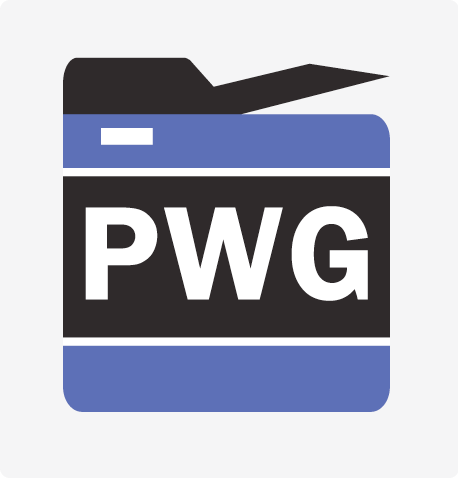 ®
Current charter:
http://ftp.pwg.org/pub/pwg/ipp/charter/ch-ipp-charter-20170615.pdf
Will be doing a charter update in 2020
The Internet Printing Protocol (IPP) workgroup is chartered with the maintenance of IPP, the IETF IPP registry, and support for new clients, network architectures (Cloud, SDN), service bindings for MFDs and Imaging Systems, and emerging technologies such as 3D Printing
In addition, we maintain the IETF Finisher MIB, Job MIB, and Printer MIB registries, and handle synchronization with changes in IPP
Copyright © 2019 The Printer Working Group. All rights reserved. The IPP Everywhere and PWG logos are trademarks of the IEEE-ISTO.
Officers
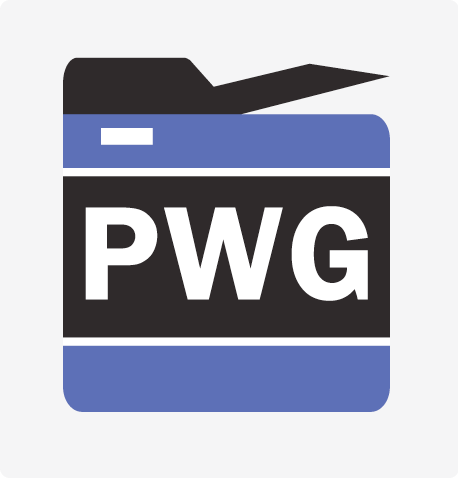 ®
IPP WG Co-Chairs:
Paul Tykodi (TCS)
Ira McDonald (High North)
IPP WG Secretary:
Michael Sweet (Apple)
IPP WG Document Editors:
Ira McDonald (High North) – IPP System Service v1.0
Michael Sweet (Apple) – IPP Encrypted Jobs and Documents v1.0, IPP Everywhere v1.1, IPP Everywhere Printer Self-Certification Manual v1.1, IPP Production Printing Extensions v2.0, IPP System Service v1.0, Job Accounting with IPP v1.0
Smith Kennedy (HP Inc.) – IPP Driverless Printing Extensions v2.0, IPP Encrypted Jobs and Documents v1.0, IPP Enterprise Printing Extensions v2.0
Copyright © 2019 The Printer Working Group. All rights reserved. The IPP Everywhere and PWG logos are trademarks of the IEEE-ISTO.
Status (1/3)
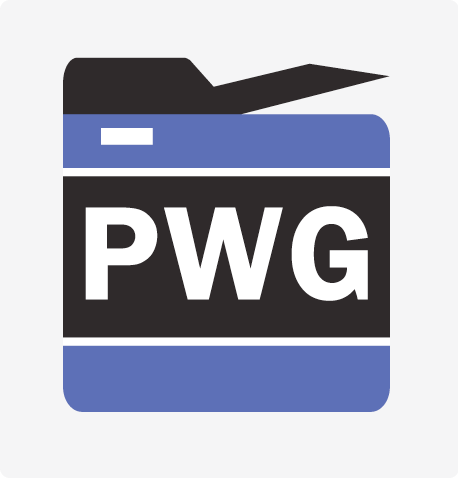 ®
PWG Specifications in development:
IPP Encrypted Jobs and Documents v1.0		- Interim 
IPP Everywhere v1.1				- Stable
IPP Everywhere Printer Self-Certification Manual v1.1 - Prototype
IPP Enterprise Printing Extensions v2.0		- Interim
IPP Driverless Printing Extensions v2.0		- Interim
IPP Production Printing Extensions v2.0		- Prototype
IPP System Service v1.0				- Formal Vote
IPP Best Practices in development:
Job Accounting with IPP v1.0			- Interim
Recently published:
PWG 5100.7-2019: IPP Job Extensions v2.0
PWG 5199.10-2019: IPP Authentication Methods v1.0
Copyright © 2019 The Printer Working Group. All rights reserved. The IPP Everywhere and PWG logos are trademarks of the IEEE-ISTO.
Status (2/3)
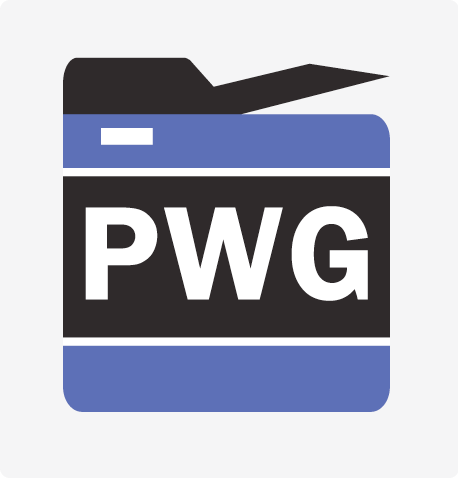 ®
Up-to-date pending IANA registrations online:
https://www.pwg.org/ipp/ipp-registrations.xml
Continue to maintain this in parallel for new specifications
Github repository: https://github.com/istopwg/ippregistry
IPP Everywhere Printer Self-Certifications:
https://www.pwg.org/printers 
412 printers currently listed
Third 1.0 self-certification tools update released in November 2018
IPP Sample Code:
Github repository:
https://github.com/istopwg/ippsample
Fork of CUPS code includes ipp3dprinter, ippeveprinter, ippfind, ippproxy, ippserver, ipptool, ipptransform, and ipptransform3d
Copyright © 2019 The Printer Working Group. All rights reserved. The IPP Everywhere and PWG logos are trademarks of the IEEE-ISTO.
Status (3/3)
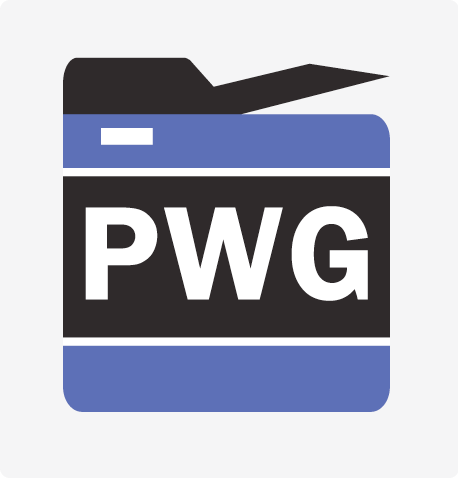 ®
Pending Errata:
PWG 5100.1-2017 (Finishings): 2 issues
PWG 5100.5-2019 (Document Object): 3 issues
PWG 5100.6-2003 (Page Overrides): 1 issue
PWG 5100.9-2009 (Printer State Extensions): 1 issue
PWG 5100.12-2015 (IPP 2.0, 2.1, and 2.2): 2 issues
PWG 5100.15-2014 (FaxOut): 2 issues
PWG 5100.16-2015 (Transactions): 3 issues
PWG 5100.18-2015 (Infrastructure Extensions): 5 issues
PWG 5100.19-2015 (Implementor's Guide 2.0): 6 issues
PWG 5107.3-2019 (MFD Alerts v1.1): 1 issue
In-Progress Errata:
PWG 5100.3-2001 (Production Printing): 2 issues
PWG 5100.11-2010 (JPS2 - Enterprise Printing): 4 issues
PWG 5100.13-2012 (JPS3 - Driverless Printing): 12 issues
PWG 5100.14-2013 (Everywhere v1.0): 11 issues
PWG 5100.20-2016 (Everywhere Self-Cert v1.0): 3 issues
Copyright © 2019 The Printer Working Group. All rights reserved. The IPP Everywhere and PWG logos are trademarks of the IEEE-ISTO.
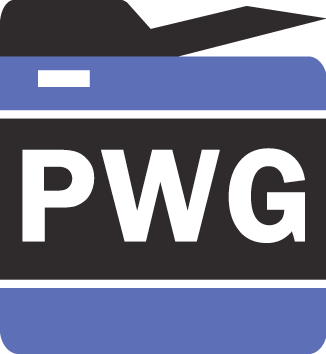 ®
The Printer Working Group
Lunch Break
Resuming at 11:30 MDT
Copyright © 2019 The Printer Working Group. All rights reserved. The IPP Everywhere and PWG logos are trademarks of the IEEE-ISTO.
IPP System Service (SYSTEM) v1.0
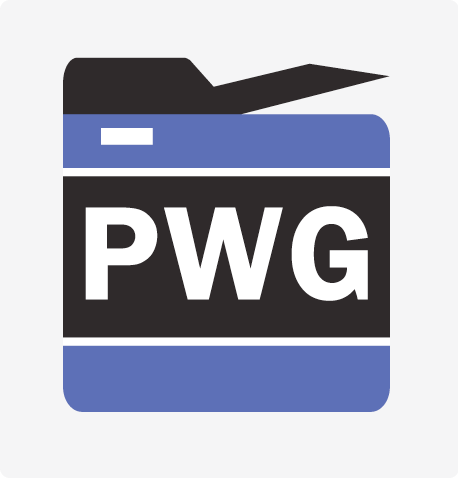 ®
Current stable draft at:
https://ftp.pwg.org/pub/pwg/ipp/wd/wd-ippsystem10-20190814-rev.pdf
Combines and implements a concrete IPP binding of the following abstract Semantic Model 2.0 services and objects:
PWG 5108.06: System Object and System Control Service
PWG 5108.03: Network Resource Service
PWG 5109.1: Cloud Imaging Requirements and Model
Also includes attributes from PWG 5110.1: Hardcopy Device Health Assessment Attributes
Prototyped in ippsample project, PWG WG Last Call completed
PWG Formal Vote ends November 22, 2019
Copyright © 2019 The Printer Working Group. All rights reserved. The IPP Everywhere and PWG logos are trademarks of the IEEE-ISTO.
IPP Everywhere
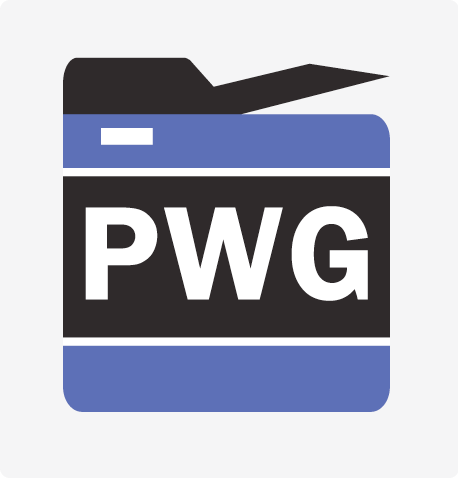 ®
Stable draft of core specification:
https://ftp.pwg.org/pub/pwg/ipp/wd/wd-ippeve11-20190827-rev.pdf
Prototype draft of manual:
https://ftp.pwg.org/pub/pwg/ipp/wd/wd-ippeveselfcert11-20190827-rev.pdf
Beta tools nearing completion:
https://github.com/istopwg/ippeveselfcert
New JSON-based portal:
https://beta.pwg.org/printers
Submission tool for new JSON-based portal
Proposed schedule:
Update 4 for v1.0 tools in Q4 2019/Q1 2020 
Stable drafts and beta tools for v1.1 in Q1 2020
Copyright © 2019 The Printer Working Group. All rights reserved. The IPP Everywhere and PWG logos are trademarks of the IEEE-ISTO.
IPP Everywhere Self-Certification
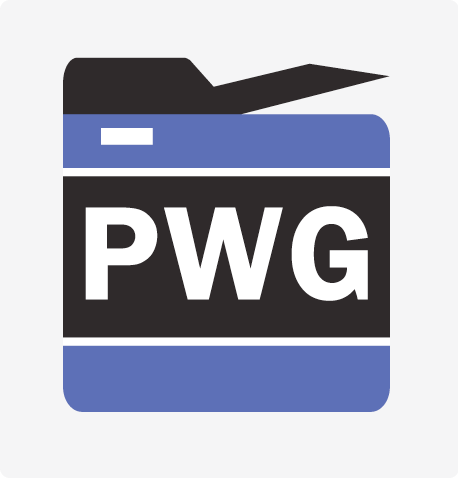 ®
Resources:
http://www.pwg.org/ipp/everywhere.html (for tools/info)
https://www.pwg.org/ippeveselfcert (submission form)
http://www.pwg.org/printers (printer list)
https://github.com/istopwg/ippeveselfcert (Github repo)
Released v1.0 Update 3 of self-certification tools on November 9th, 2018
v1.0 is tracking CUPS 2.2.x (previous stable branch)
Need an update 4 for another Windows packaging issue and the new JSON submission tool
v1.1 self-certifications tools on track for Q1 2020
v1.1 tracks CUPS 2.3.x (current stable branch)
Includes new JSON submission tool and test updates
Copyright © 2019 The Printer Working Group. All rights reserved. The IPP Everywhere and PWG logos are trademarks of the IEEE-ISTO.
IPP Driverless Printing Extensions v2.0
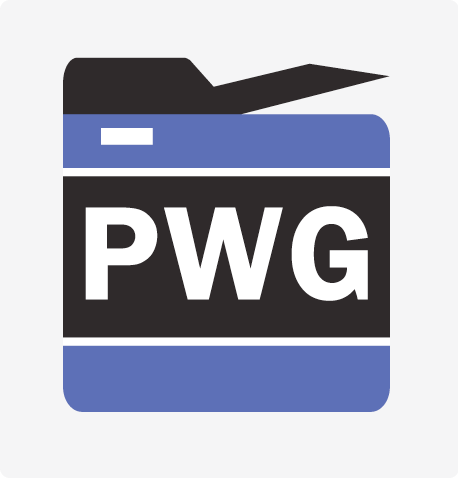 ®
Current interim draft:
https://ftp.pwg.org/pub/pwg/ipp/wd/wd-ippjobprinterext3v20-20191003-rev.pdf
Revision of PWG 5100.13-2012:
Resolved all reported issues/errata
Added message catalog syntax extensions and semantics for "_tooltip" and "_helpurl" (from HELPME best practice draft)
Added "soft-proof-icc-profiles" and "print-quality-hints-supported" (from PQI best practice draft) 
Added extensions to "print-color-mode" and "print-quality" (from PQI best practice draft) 
Proposed schedule:
Prototype draft Q4 2019/Q1 2020
Copyright © 2019 The Printer Working Group. All rights reserved. The IPP Everywhere and PWG logos are trademarks of the IEEE-ISTO.
IPP Production Printing Ext. v2.0
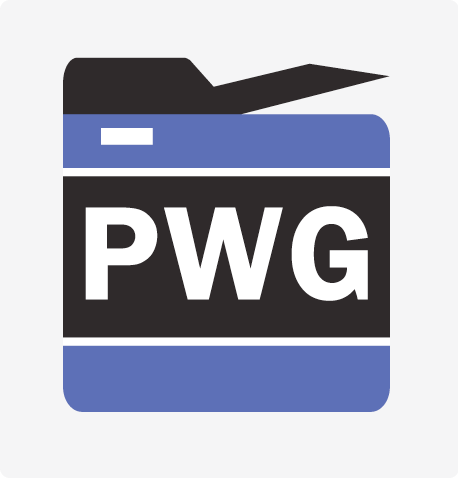 ®
Current prototype draft:
https://ftp.pwg.org/pub/pwg/ipp/wd/wd-ippppx20-20190923-rev.pdf
Revision of PWG 5100.3-2001:
Addressed all issues/errata
Finishing attributes were moved to PWG 5100.1-2017: IPP Finishings v2.1
The "job-account-id", "job-accounting-user-id", "job-sheets-col", and "media-col" attributes were moved to PWG 5100.7-2019: IPP Job Extensions v2.0
References to the old PWG 5100.4-2001 (Override Attributes) working draft have been removed since that specification was withdrawn
Proposed schedule:
Stable draft Q1 2020
Copyright © 2019 The Printer Working Group. All rights reserved. The IPP Everywhere and PWG logos are trademarks of the IEEE-ISTO.
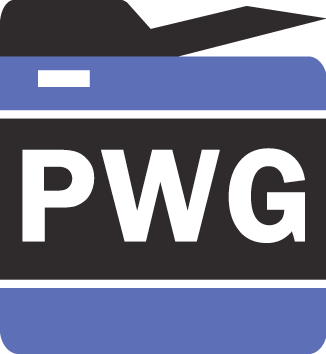 ®
The Printer Working Group
Break
Resuming at 14:00 MDT
Copyright © 2019 The Printer Working Group. All rights reserved. The IPP Everywhere and PWG logos are trademarks of the IEEE-ISTO.
IPP Enterprise Printing Extensions v2.0
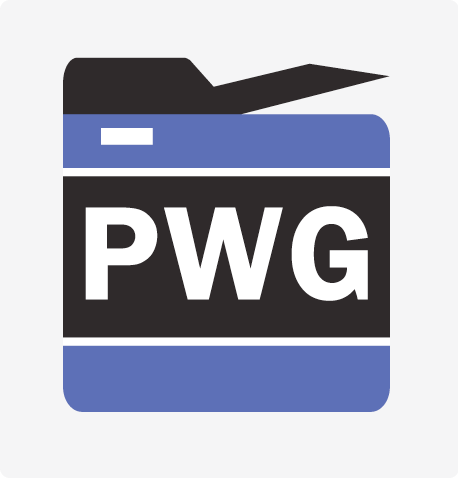 ®
Current interim draft:
https://ftp.pwg.org/pub/pwg/ipp/wd/wd-ippepx20-20191010-rev.pdf
Update of PWG 5100.11-2010 ("JPS2")
Dropped job-save-disposition, replacing it with new Job Storage feature
Dropped pages-per-subset, replaced by job-pages-per-subset in 5100.1
Dropped sheet-collate (base attribute from RFC 3381 is obsolete)
Some non-enterprise-specific attributes were moved to PWG 5100.7
Proposed schedule:
Prototype draft in Q4 2019/Q1 2020
Copyright © 2019 The Printer Working Group. All rights reserved. The IPP Everywhere and PWG logos are trademarks of the IEEE-ISTO.
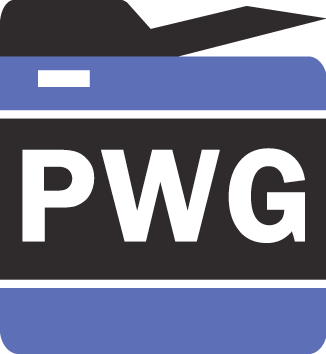 ®
The Printer Working Group
IPP Workgroup Session, Day 2
November 21, 2019
Copyright © 2019 The Printer Working Group. All rights reserved. The IPP Everywhere and PWG logos are trademarks of the IEEE-ISTO.
PWG IP Policy
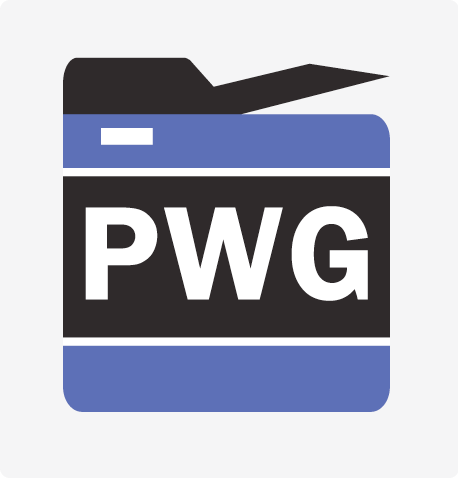 ®
"This meeting is being held in accordance with the PWG Intellectual Property Policy"
http://www.pwg.org/chair/membership_docs/pwg-ip-policy.pdf
TL;DR: Anything you say in a PWG meeting or email to a PWG address can be used in a PWG standard
(but please do read the IP policy above if you haven't done so)
Copyright © 2019 The Printer Working Group. All rights reserved. The IPP Everywhere and PWG logos are trademarks of the IEEE-ISTO.
Agenda
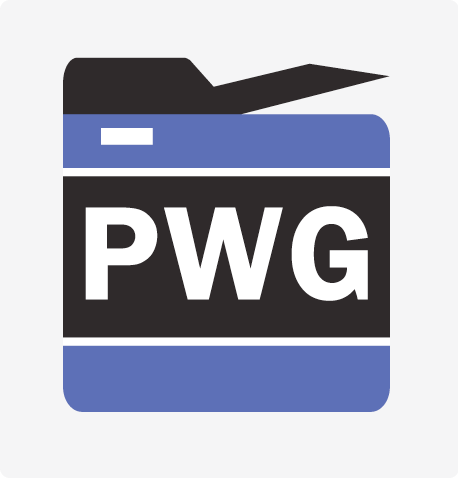 ®
November 21, 2019 (US Mountain Standard Time)
Copyright © 2019 The Printer Working Group. All rights reserved. The IPP Everywhere and PWG logos are trademarks of the IEEE-ISTO.
IPP Encrypted Jobs and Docs. v1.0
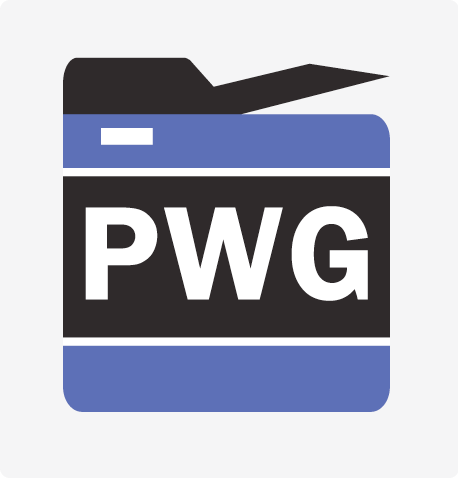 ®
Interim draft:
https://ftp.pwg.org/pub/pwg/ipp/wd/wd-ipptrustnoone10-20190418-rev.pdf
Summary:
Goal is to provide end-to-end privacy and data integrity through intermediaries using existing public-key standards
Defines new PGP-encrypted IPP message format, associated attributes, and operations
Proposed schedule:
Prototype draft Q1 2020
Copyright © 2019 The Printer Working Group. All rights reserved. The IPP Everywhere and PWG logos are trademarks of the IEEE-ISTO.
Job Accounting with IPP v1.0
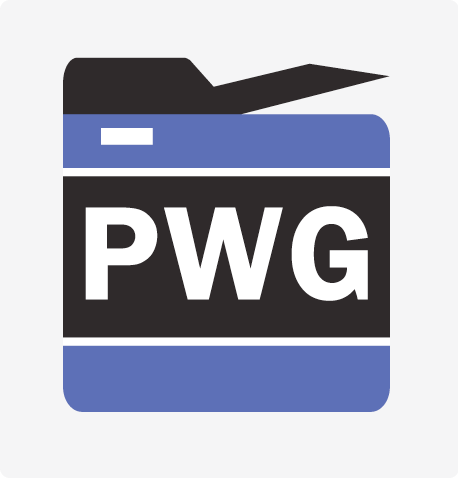 ®
Interim draft:
https://ftp.pwg.org/pub/pwg/ipp/wd/wd-ippaccounting10-20191023.pdf
Best Practice document defining how to support job accounting with existing IPP attributes and functionality
Like the Implementor's Guide but for standards-based job accounting
Next slides:
Survey on the pwg-announce and IPP mailings lists
Informed consent and optional metadata
Proposed schedule:
Prototype draft in Q1 2020
Copyright © 2019 The Printer Working Group. All rights reserved. The IPP Everywhere and PWG logos are trademarks of the IEEE-ISTO.
Job Accounting and Managed Printing Solutions
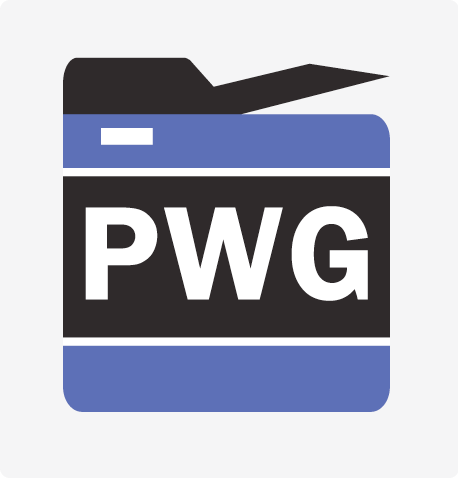 ®
Posted a request for comments to the pwg-announce and IPP mailing lists:
https://www.pwg.org/pipermail/pwg-announce/2019/003899.html
https://www.pwg.org/pipermail/ipp/2019/020275.html
Received four responses so far
Consensus is that the current set of IPP operation and Job Template attributes can provide all of the metadata needed
One wants tighter security - OAuth for authentication and stricter policies for TLS certificates, with self-signed certificates seen as a security issue
Two want a clearly defined workflow for accounting - what attributes to use, what authentication to use, TLS requirements, etc.
One expressed a desire to treat an authenticated identity separate from an accounting identity
Metadata can be required, e.g. an account number for billing, or "nice to have", e.g. what applications are being used
Copyright © 2019 The Printer Working Group. All rights reserved. The IPP Everywhere and PWG logos are trademarks of the IEEE-ISTO.
Informed Consent and Optional Metadata (1/2)
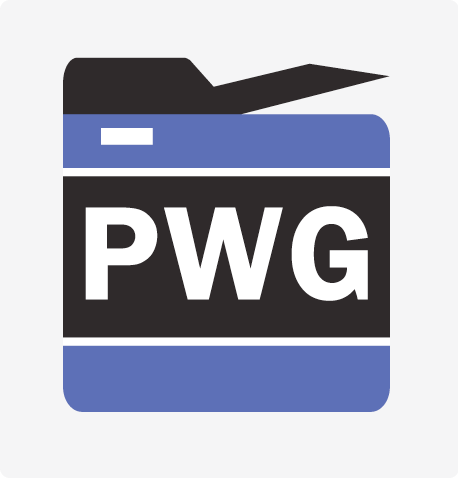 ®
How to balance vendor and site needs/requirements with user privacy/regulatory (GDPR and others) compliance?
Vendor/site needs can vary significantly
Users need to know what information is being supplied and what is done with it, so that they can provide informed consent
Printer (print service) can already list required attributes with "printer-mandatory-job-attributes (1setOf keyword)" Printer Description attribute
New "printer-requested-job-attributes (1setOf keyword)" Printer Description attribute to list attributes that the Printer would like to see but are not required for Job submission
Currently defined in the Job Accounting with IPP document, but could be moved to the IPP Driverless Printing Extensions (update of JPS3)
Client can query these attributes prior to Job submission and display a consent dialog for the user
Copyright © 2019 The Printer Working Group. All rights reserved. The IPP Everywhere and PWG logos are trademarks of the IEEE-ISTO.
Informed Consent and Optional Metadata (2/2)
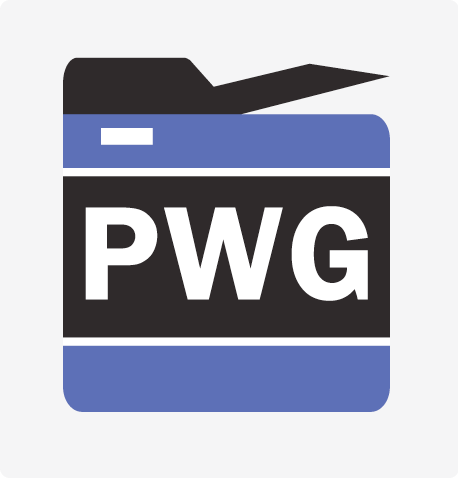 ®
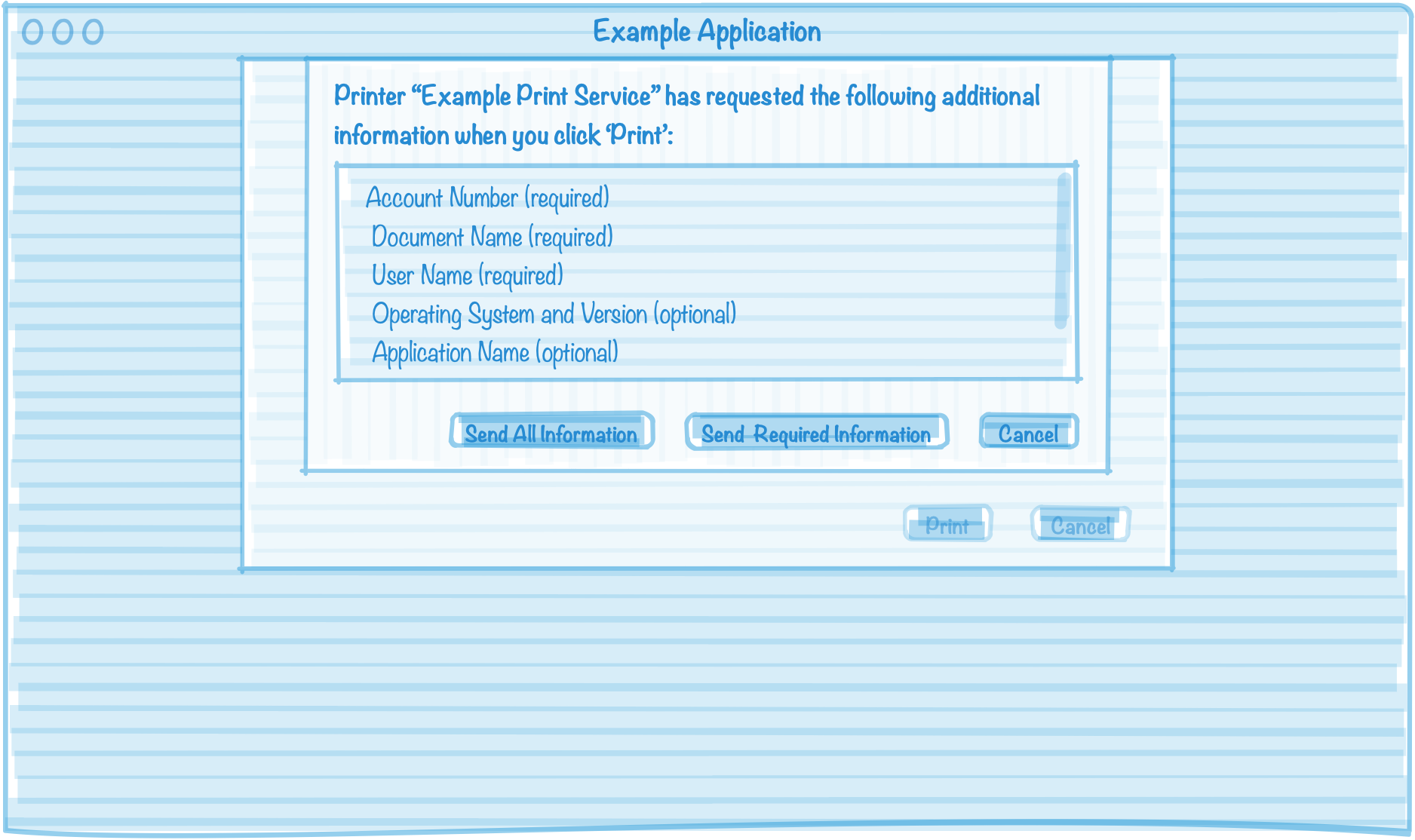 Copyright © 2019 The Printer Working Group. All rights reserved. The IPP Everywhere and PWG logos are trademarks of the IEEE-ISTO.
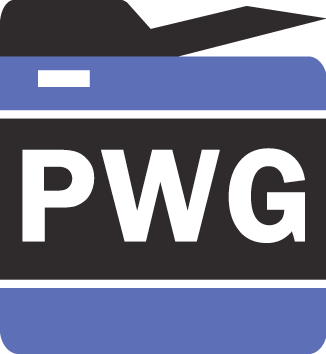 ®
The Printer Working Group
Break
Resuming at 14:00 MDT
Copyright © 2019 The Printer Working Group. All rights reserved. The IPP Everywhere and PWG logos are trademarks of the IEEE-ISTO.
3D Printing Liaisons (1/2)
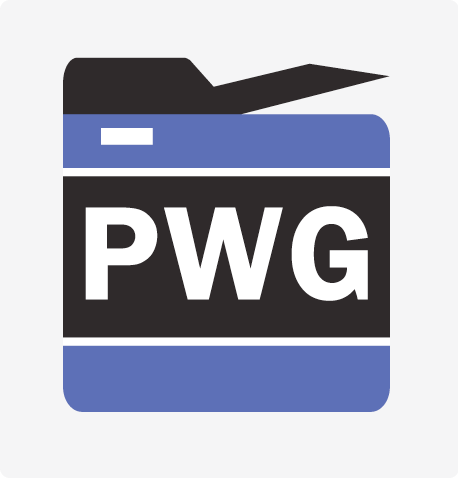 ®
America Makes
https://www.americamakes.us/
ASTM Committee F42 on Additive Manufacturing Technologies
https://www.astm.org/COMMITTEE/F42.htm
ISO/IEC JTC 1 WG 12 3D Printing and Scanning eCommittee
https://isotc.iso.org/livelink/livelink?func=ll&objId=19905763&objAction=browse&viewType=1
Participation in the ISO initiative is currently via INCITS (supports US TAG)
ISTO working with INCITS to engage with official PWG liaison agreement
INCITS also working on "4D printing" (moving parts)
3D PDF Consortium
https://www.3dpdfconsortium.org
Y.1447 semantics are not fully aligned with PWG semantics
Copyright © 2019 The Printer Working Group. All rights reserved. The IPP Everywhere and PWG logos are trademarks of the IEEE-ISTO.
3D Printing Liaisons (2/2)
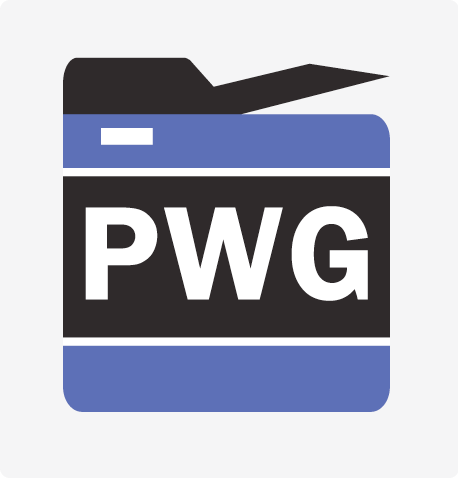 ®
3D Concrete Printing Standards Development
ACI, ASTM, NIST
September 2019 - NIST meeting in Gaithersburg MD
November 21-22, 2019 - 1st Int'l Conference on 3D Printing & Transportation - Wash, DC
http://www.cvent.com/events/1st-international-conference-on-3d-printing-and-transportation/event-summary-2668ecc14e21461c962dc49841c84aee.aspx
Transportation Research Board (high precision manufacturing)
July 6-8, 2020 - Digital Concrete 2020 - Eindhoven University, Netherlands
https://digitalconcrete2020.com/
3MF Consortium
https://www.3mf.io
Copyright © 2019 The Printer Working Group. All rights reserved. The IPP Everywhere and PWG logos are trademarks of the IEEE-ISTO.
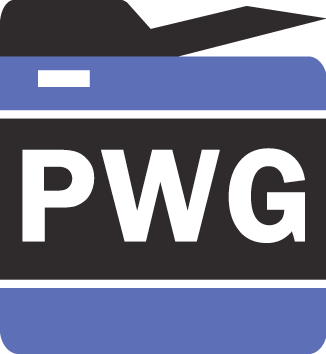 ®
The Printer Working Group
Next Steps
Copyright © 2019 The Printer Working Group. All rights reserved. The IPP Everywhere and PWG logos are trademarks of the IEEE-ISTO.
Next Steps
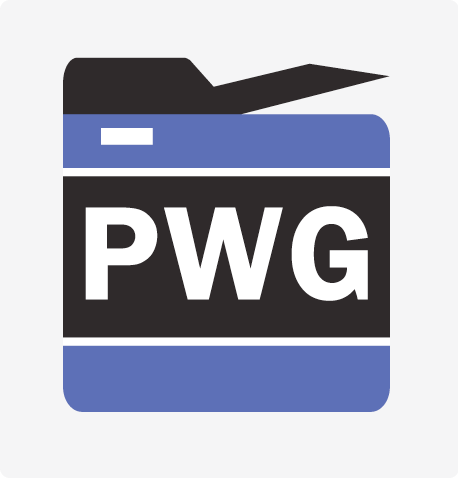 ®
IPP Encrypted Jobs and Documents v1.0 (Mike/Smith)
Prototype draft in Q1 2020
IPP Enterprise Printing Extensions v2.0 (Smith)
Prototype draft in Q4 2019/Q1 2020
IPP Everywhere and Self-Certification v1.1 (Mike/Smith)
Stable working drafts/beta tools in Q1 2020
IPP Driverless Printing Extensions v2.0 (Smith)
Prototype draft in Q4 2019/Q1 2020
IPP Production Printing Extensions v2.0 (Mike)
Stable draft in Q1 2020
IPP System Service v1.0 (Ira/Mike)
PWG Formal Vote ends November 22, 2019
Job Accounting with IPP v1.0 (Mike)
Prototype draft in Q1 2020
Copyright © 2019 The Printer Working Group. All rights reserved. The IPP Everywhere and PWG logos are trademarks of the IEEE-ISTO.
More Information
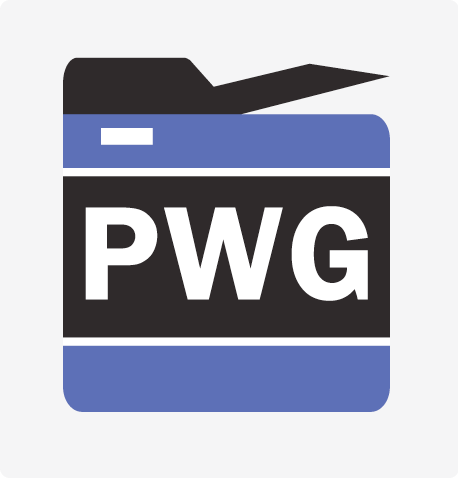 ®
We welcome participation from all interested parties
IPP Working Group web page
https://www.pwg.org/ipp/index.html 
Subscribe to the IPP mailing list 
https://www.pwg.org/mailman/listinfo/ipp
IPP WG holds bi-weekly phone conferences announced on the IPP mailing list
Next conference calls scheduled for Thursday, December 5 and 19, 2019 at 3pm ET
Copyright © 2019 The Printer Working Group. All rights reserved. The IPP Everywhere and PWG logos are trademarks of the IEEE-ISTO.